Социальное и финансовое образование детей дошкольного возраста
Будылкина Нина Васильевна
Нормативные правовые документы
Федеральный Закон от 29 декабря 2012 года №273-ФЗ «Об образовании в Российской Федерации» (части 1, 2 статьи 28).

Приказ Минобрнауки РФ от 17 октября 2013 года № 1155 «Об утверждении федерального государственного образовательного стандарта дошкольного образования».
Нормативные правовые документы
Постановление Правительства Российской Федерации от 15 августа 2013 года № 706 «Об утверждении правил оказания платных образовательных услуг».

СанПиН 2.4.1.3049-13 «Санитарно-эпидемиологические требования к устройству, содержанию и организации режима работы дошкольных образовательных организаций», утвержденные постановлением Главного государственного санитарного врача Российской Федерации от 15 мая 2013 года № 26
Нормативные правовые документы
Письмо Минобрнауки РФ от 28 февраля 2014 года   № 08-249 «Комментарии к ФГОС ДО»

Письмо Минобрнауки РФ от 29 июля 2015 года           № 08-1164 «Методические рекомендации по использованию Примерной основной образовательной программы дошкольного образования при разработке образовательной программы дошкольного образования в образовательной организации».
Нормативные правовые документы
Методические рекомендации по формированию развивающей предметно-пространственной среды в дошкольных образовательных организациях Московской области (ГОУ ВО МО «Государственный гуманитарно-технологический университет», 2016 год).
Примерная основная образовательная программа дошкольного образования, одобренная решением федерального учебно-методического объединения по общему образованию (протокол от 20 мая 2015 г № 2/15).
Пути реализации
Работа  по социальному и финансовому образованию дошкольников может быть реализована двумя путями: 
 в рамках основной образовательной программы учреждения, 
 в рамках оказания дополнительных платных образовательных услуг.
СанПиН 2.4.1.3049-13
Продолжительность непрерывной непосредственной образовательной деятельности для детей от 5 до 6 лет – не более 25 минут, максимально допустимый объем образовательной нагрузки в первой половине для  старшей группе – 45 минут. В середине времени, отведённого на непрерывную образовательную деятельность, проводят физкультурные минутки. Перерывы между периодами непрерывной образовательной деятельности – не менее 10 минут.
СанПиН 2.4.1.3049-13
Образовательная деятельность с детьми старшего дошкольного возраста может осуществляться во второй половине дня после дневного сна. Её продолжительность должна составлять не более 25 – 30 минут в день. В середине непосредственной образовательной деятельности статического характера проводятся физкультурные минутки
Дополнительные образовательные услуги
Виды дополнительных образовательных услуг, оказываемых за рамками образовательной программы дошкольной образовательной организацией, размер и условия оплаты должны быть предусмотрены в договоре, заключаемом между руководителем ДОО и родителем (законным представителем) ребёнка
Формы работы по социальному и финансовому образованию
интегративные, включающие и творческие проекты, и праздники, и экскурсии, сюжетно-ролевые игры, моделирующие жизненные ситуации, 
занятия-соревнования, занятия-путешествия, занятия-экскурсии, занятия-викторины и т.д.
организация настольных и развивающих игр, решение арифметических задач, кроссвордов, использование сказок экономического содержания в игровой деятельности и на занятиях и т.д.
Джулиан Годфри «Как научить ребенка обращаться с деньгами»М.: Добрая книга, 2006.
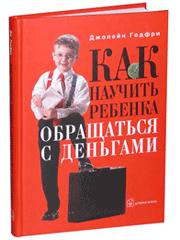 Четким и понятным языком автор дает конкретные практические  рекомендации, в которых нуждается каждая семья, и главное достоинство этих рекомендаций в том, что применять их можно сразу, прямо сейчас, независимо от того, сколько лет ребенку. 
Глава 3. Первая ступень: 5–8 лет.
«Я же еще маленький!»
Шатова А. Д. «Дошкольник и… экономика»М.: МИПКРО, 1996.
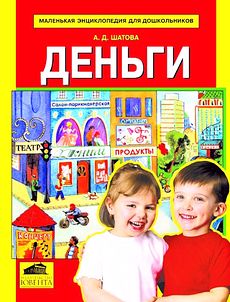 Парциальная программа рассчитана на работу с детьми старшего дошкольного возраста. 
Цель программы – ознакомление детей с азами экономики. 
Программа основана на комплексном подходе к развитию личности ребенка и предусматривает тесную связь этического, трудового и экономического воспитания.
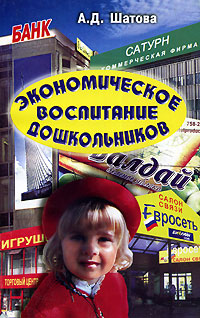 Шатова А. Д. Деньги. Маленькая энциклопедия для дошкольников. М.: Ювента, 2003.
Шатова А. Д. Экономическое воспитание дошкольников. М.: Педобщество России, 2005.
Смоленцева А. А. «Введение в мир экономики, или Как мы играем в экономику»М.: Детство-Пресс, 2008.
В учебно-методическом пособии представлена оригинальная методика экономического воспитания старших дошкольников, реализуемая через обогащение привычных видов детской деятельности экономическим содержанием. Приводятся конспекты занятий, сюжетно-дидактические и дидактические игры, проблемные ситуации, логические задачи, кроссворды, сказки, пословицы на экономические темы.
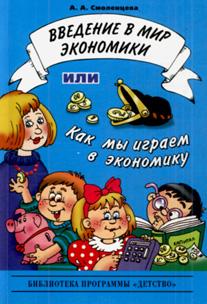 Табих У. Н.«Дошкольникам об экономике»Минск: Вышэйшая школа, 2007.
Предназначена для формирования основ экономического мышления у детей старшего дошкольного возраста. Включает изложенный в увлекательной форме познавательный материал и занимательные задания, которые помогут детям расширить и закрепить знания об экономических явлениях жизни.
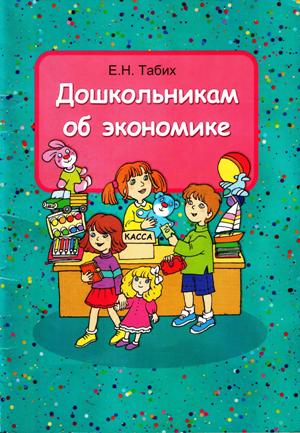